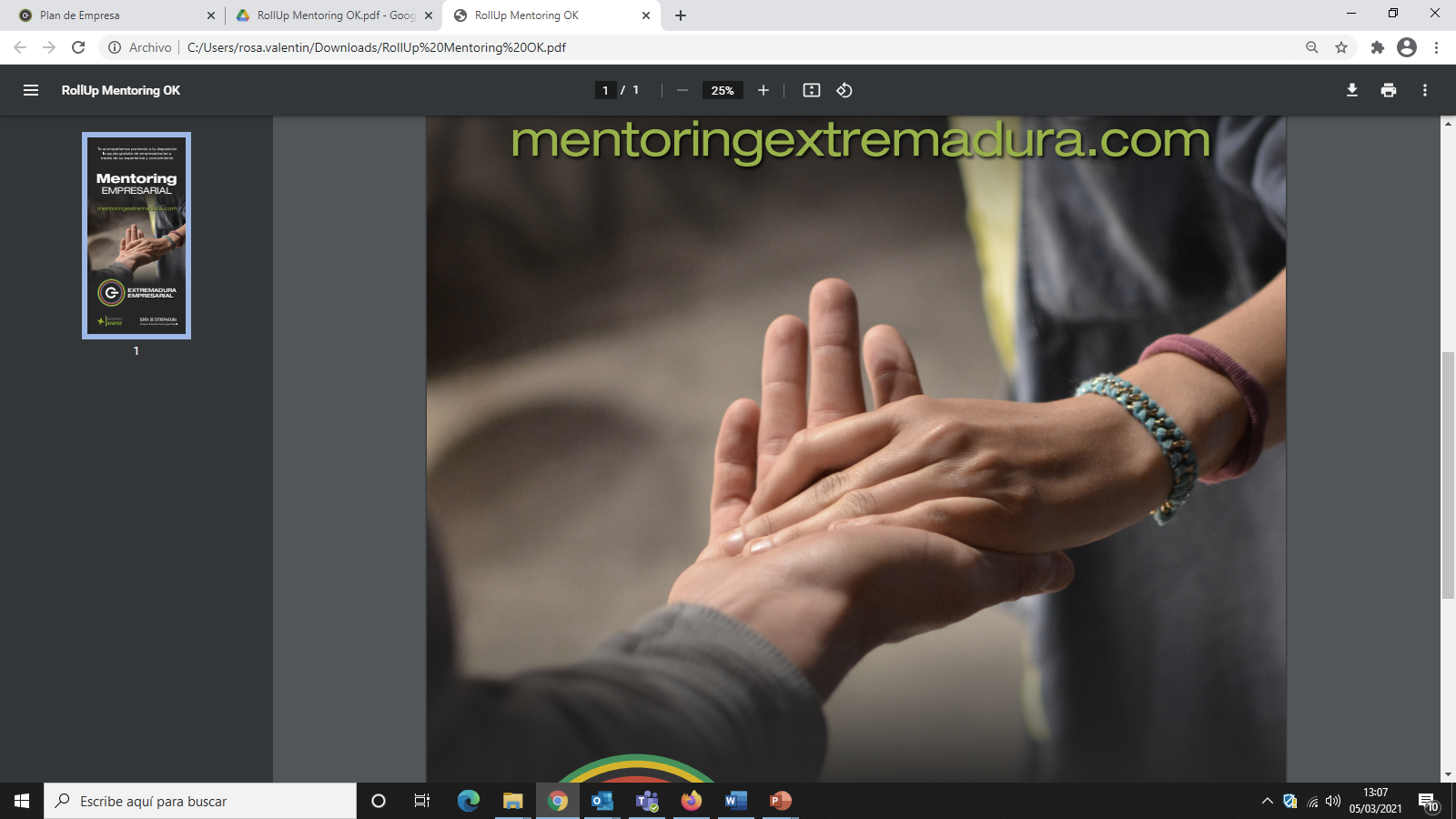 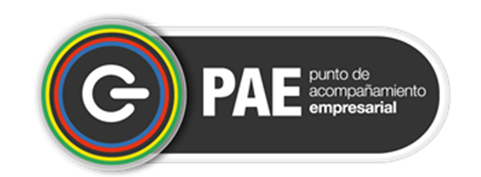 Red de Mentoring Empresarial de Extremadura
SEMANA DEL MENTORING 2021
CONOCE EL PROGRAMA A TRAVÉS DE LA EXPOSICIÓN EXPERIENCIAL DE SUS PARTICIPANTES
11 de NOVIEMBRE
09:00 h
PAE CÁCERES
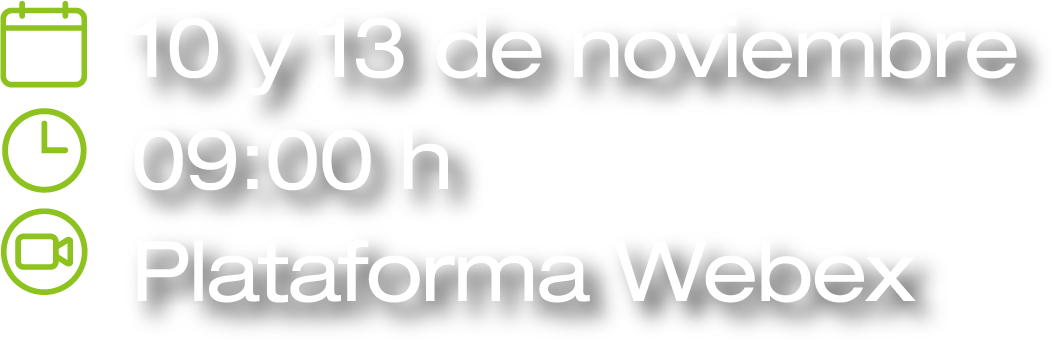 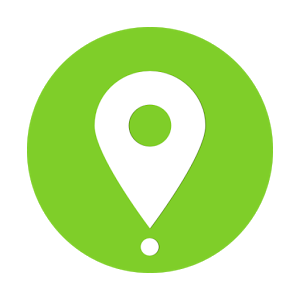 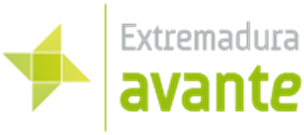 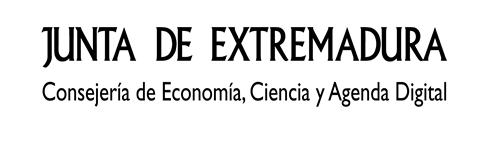 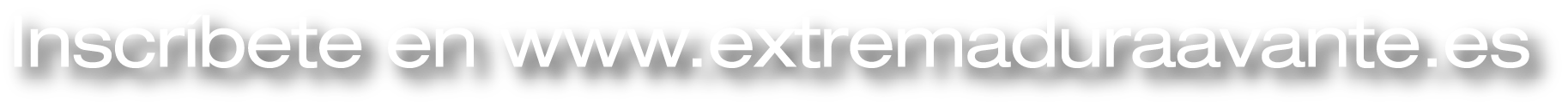